SESSION 7
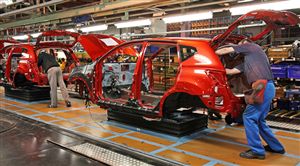 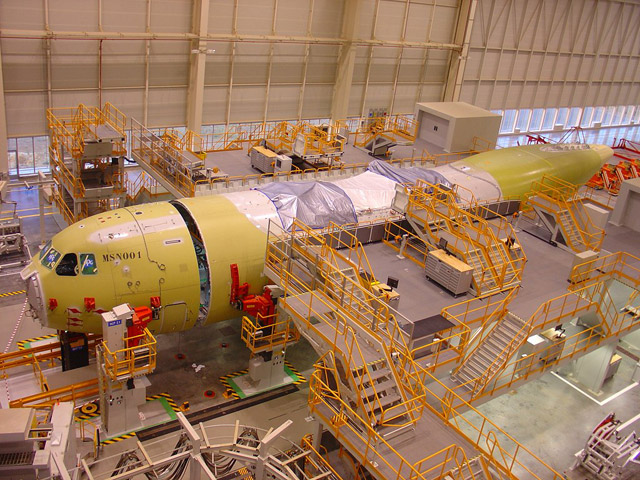 Theory of Production Long-Run
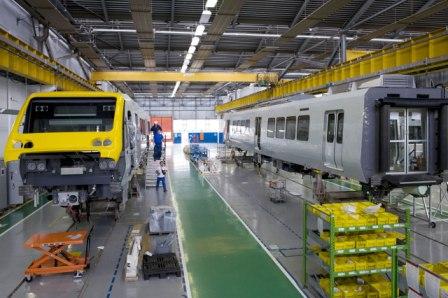 CONTENT
Introduction
Iso-quants 
Marginal rate of technical substitution
Iso-cost
Producer equilibrium
Production expansion path
PRODUCTION WITH TWO VARIABLE INPUTSLONG-RUN ANALYSIS
In the long-run, all  the inputs are variable

Long-run Production Function

	Q = F (K,L) = aK + bL

 Both capital (K) and labor(L) inputs are variable
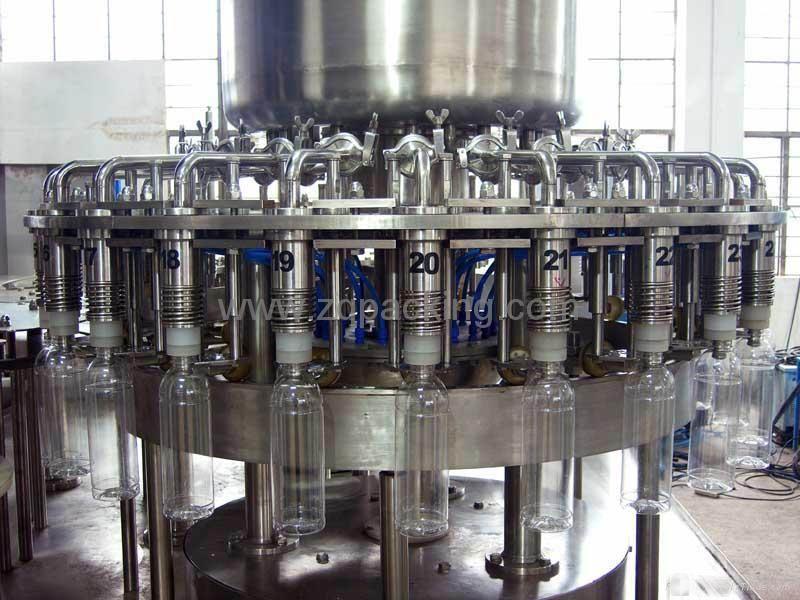 ISO-QUANT
An Isoquant shows all different
   combinations of L & K that can be used to produce a given level of output
ISO-QUANT
A curve showing all possible (efficient) combinations of inputs that are capable of producing a certain quantity of output

  		   Iso     	quant
			    
					      same     	      quantity
PROPERTIES OF ISOQUANTS
Very powerful tool for non-technical exposition of production theory
Application is similar to indifference curves
Convex to the origin
Downward sloping
Do not intersect
Upper Isoquants represents higher level of output
Further from the origin represent greater output levels
AN ISOQUANT MAP
convex to the origin 
downward sloping
do not intersect 
further from the   origin represents greater output levels
ISOQUANT MAP
Isoquant map is a set of isoquants presented on a two dimensional plain.  Each isoquant shows various combinations of two inputs that can be used to produce a given level of output.
MARGINAL RATE OF TECHNICAL SUBSTITUTION  (MRTS)
MRTS – 
Marginal Rate of technical substitution indicate the rate at which factors can be substituted with out altering the level of output. 

The slope of an Iso-qunat is the rate at which a producer can substitute between two inputs and maintain the same level of output 
    
     MRTS =  ∆K / ∆ L   OR ,

     MRTS (K, L)  =   MPL  /MPK
MARGINAL RATE OF TECHNICAL SUBSTITUTION  (MRTS)
LAW OF DIMINISHING MRTS
A property of a production function stating that as less of one input is used, increasing amounts of another input must be employed to produce the same level of output
Capital
Capital
2k
1L
6


 4


 2
6


4


2
0
0
4        8            12
2    4     6
Labour
PERFECT SUBSTITUTES AND COMPLEMENTARY INPUTS
Perfectly Substitutable  Inputs- An isoquant is a straight line (so that its absolute slope or MRTS is constant) ), and downward sloping.  
 
Complementary Inputs-  An isoquant is right angled and efficient production can take place only with  a specific ratio of inputs.
ISO-COST
Iso-cost is a line that represents combinations of inputs that will cost the producer the same amount of money.  
 
			 wL + rK = C
 The equation above in slope/intercept form:
 			 K = C – w L 
       		  r     r 
Slope of the isocost line is –w/r   
Intercept is C/r
AN ISO-COST LINE
A SHIFT IN AN ISOCOST
K
C0
C1
L
Iso-costs further away from the origin are associated with higher costs.
K
A new isocost line for a decrease in wages (Price of labor)
L
A ROTATION IN AN ISO-COST
Changes in input prices change the slope of the isocost line, changing the relevant intercept (Intercept of the labor axis)
PRODUCER EQUILIBRIUM – LONG-RUN
(K*,L*) where isocost and isoquant are tangent
The slope of the isoquant is equal to the slope of the isocost line 

MPL/MPK = w/r 

MPL/w = MPK/r
PRODUCER EQUILIBRIUM
Cost minimization; Given an output constraint entails finding the isocost that is closest to the origin meeting the output constraint
PRODUCTION EXPANSION PATH
This joins the tangency  points of  isoquant curves and the isocost lines
At this equilibrium point, the ratio of marginal product of the two inputs is equal to the price ratio of the two products
THANK YOU….